Learning intention: To understand the ‘x’ and ‘÷’ symbols.
Making Groups
Pasha and Anna are making groups.
Anna makes 3 groups of 5.
Pasha makes 5 groups of 3.
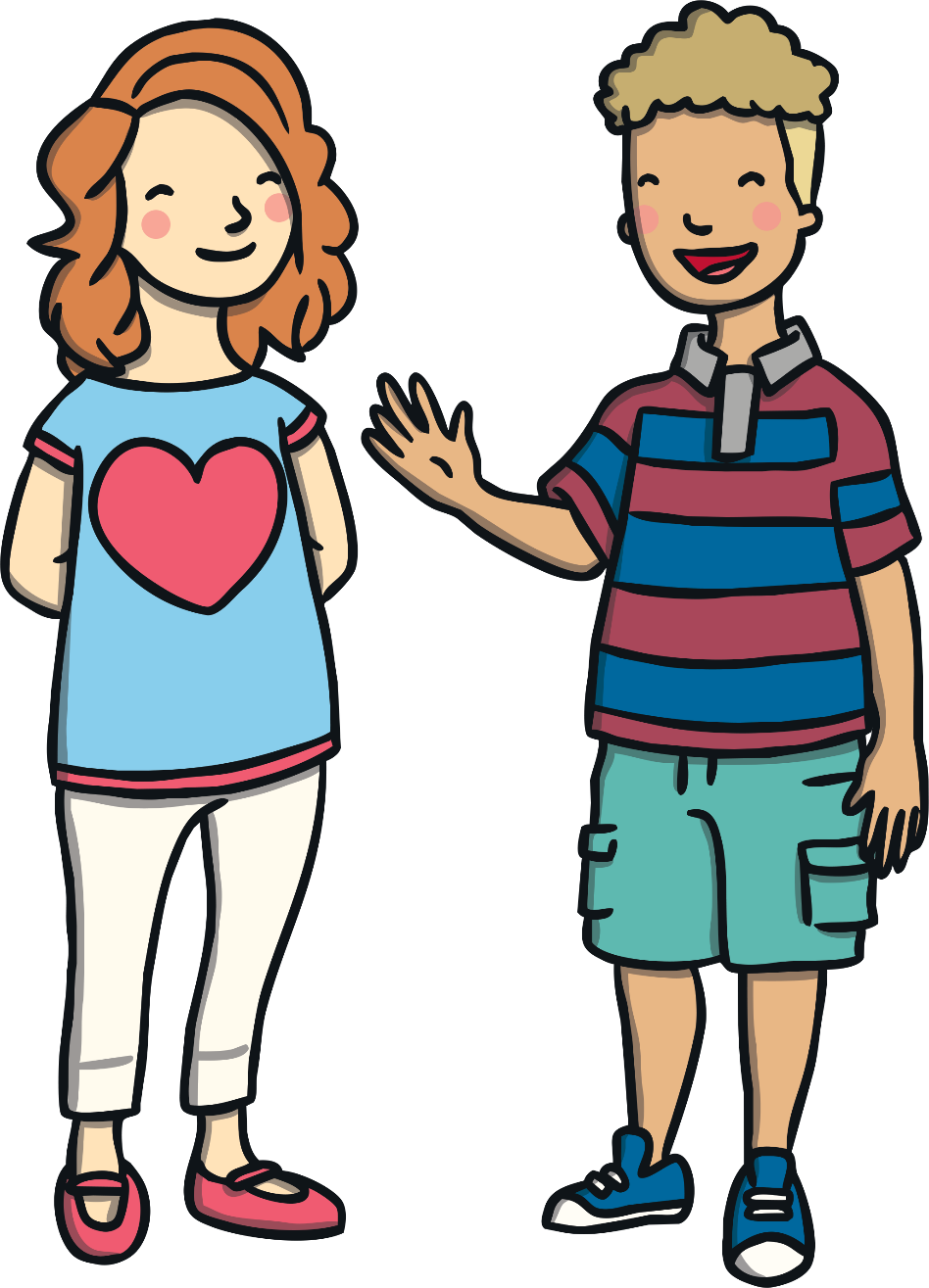 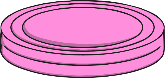 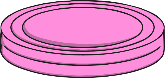 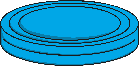 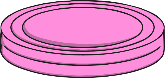 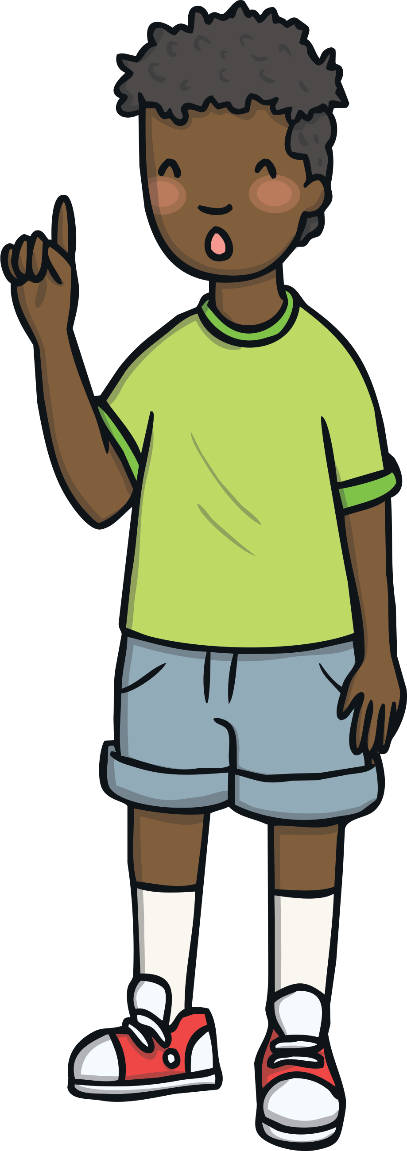 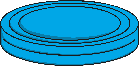 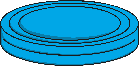 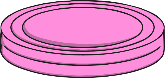 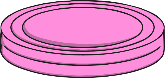 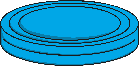 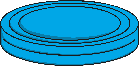 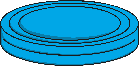 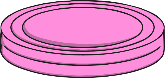 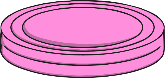 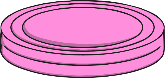 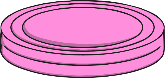 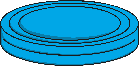 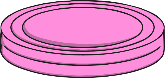 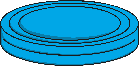 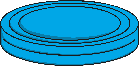 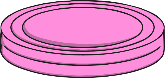 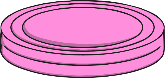 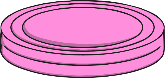 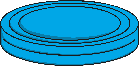 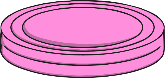 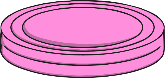 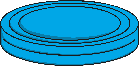 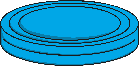 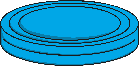 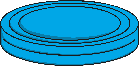 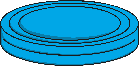 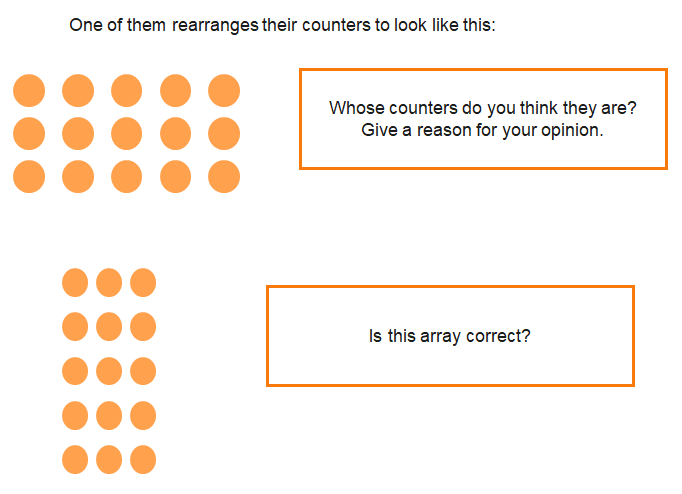 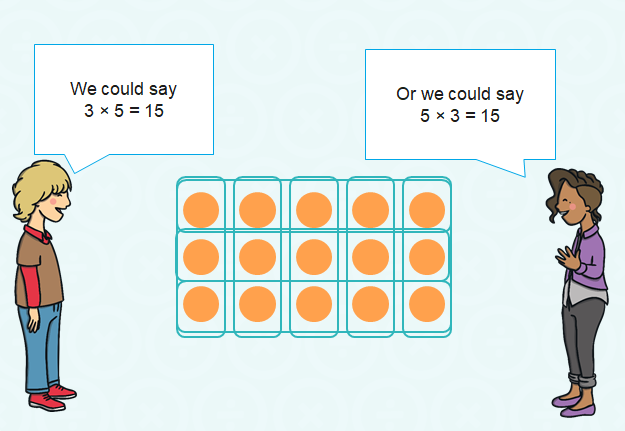 We can multiply in any order. It is commutative.
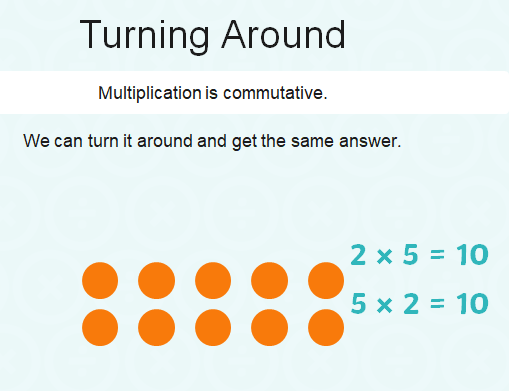 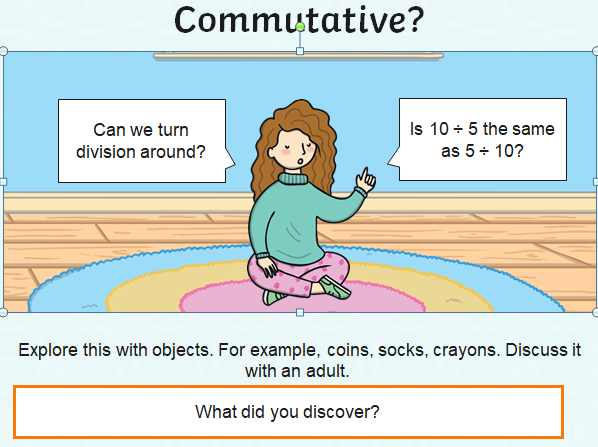 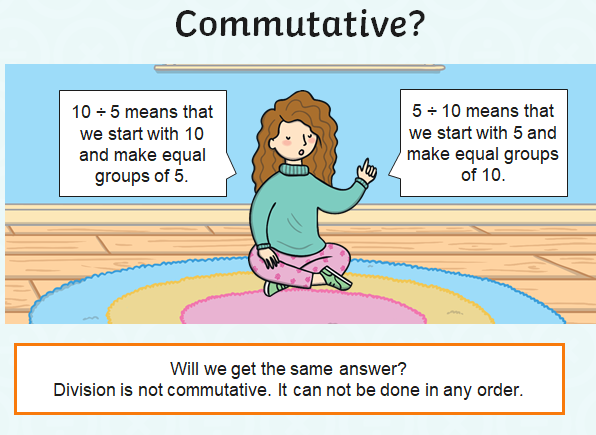 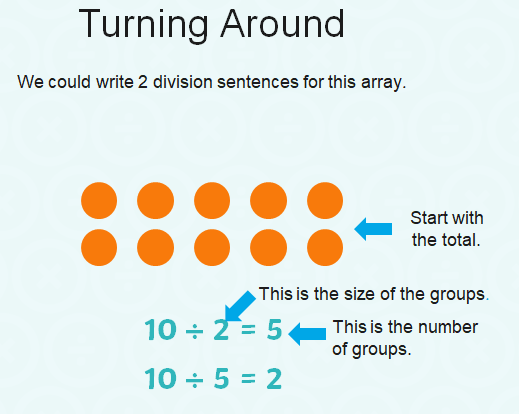 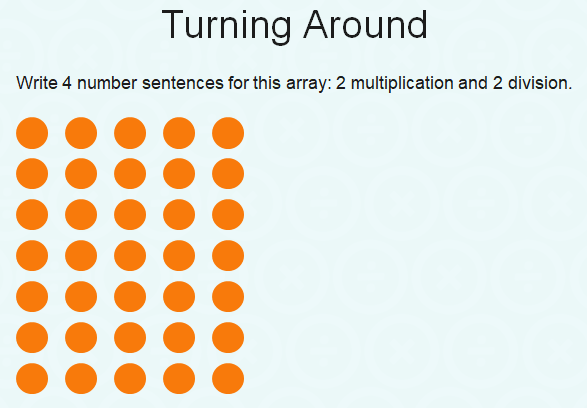 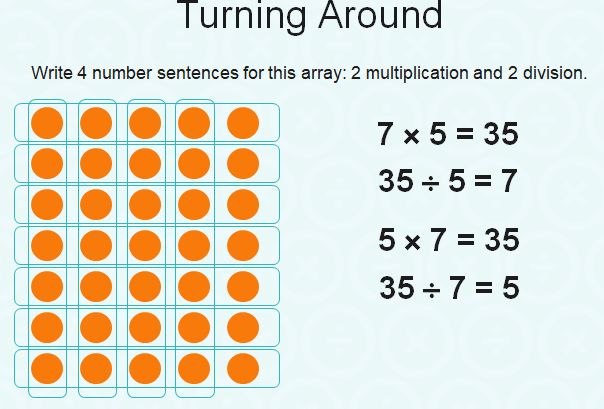 Write the 4 number sentences for this array. 
2 multiplication and 2 division.
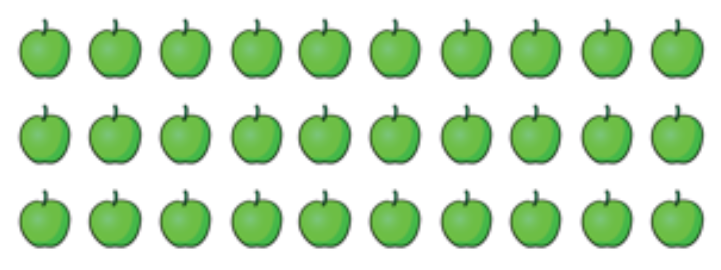 Write the 4 number sentences for this array. 
2 multiplication and 2 division.
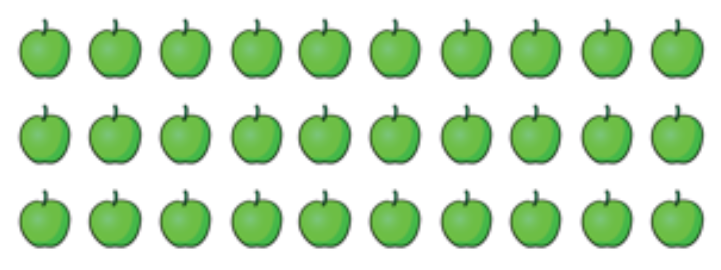 3 x 10 = 30
10 x 3 = 30
30 ÷ 10 = 3
30 ÷ 3 = 10
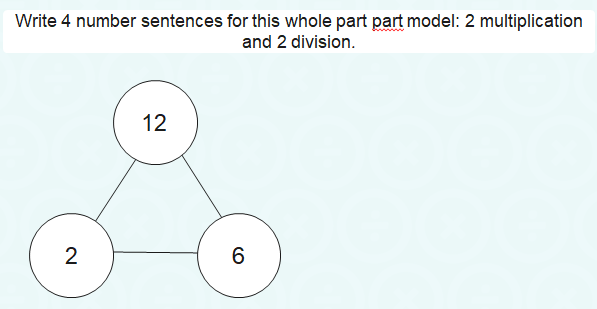 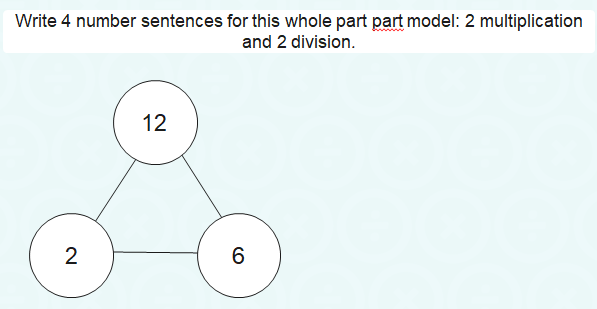 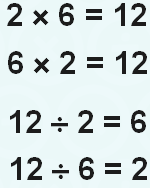